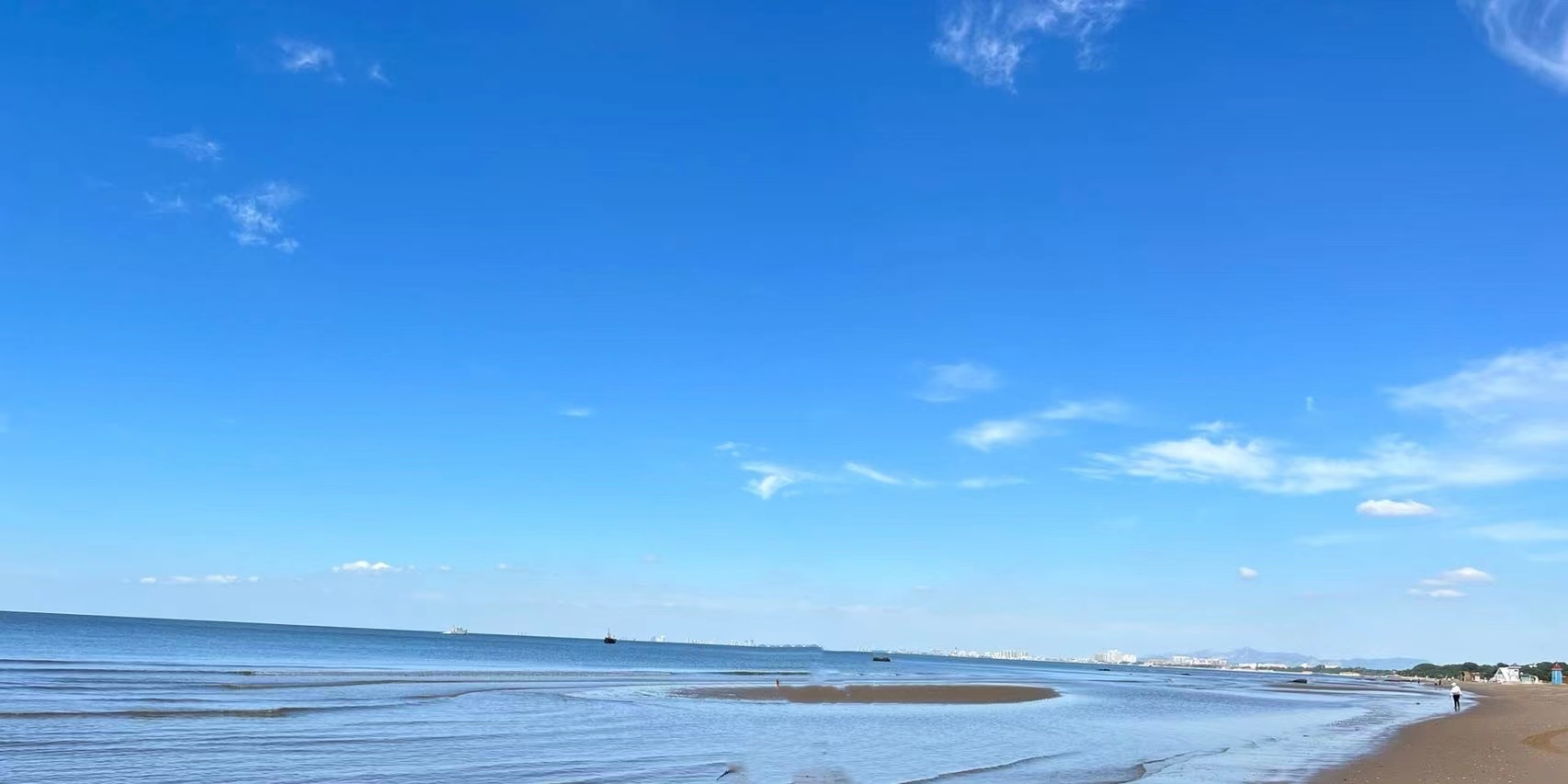 文章标题放在这里
CCKS2022
张三， 第二作者，第三作者，第四作者
引言
只要叙述一下你的研究弥补了前人研究的什么空缺。
这里不放那些八百年前的文献内容也没关系。如果观众真的想看的话，他们会下载你的文章。
.......................................
.......................................
.......................................
.......................................
.......................................
.......................................
.......................................
.......................................


方法
样本量N = ###
收集了哪些数据
用什么方式进行统计检验
........................
.......................
结果
只放入那些包含了最重要发现的图和表
其他的变量关系可以放在右侧边栏内
.........................................................
.........................................................
........................................................
.........................................................
.........................................................
.........................................................
.........................................................




讨论
“如果这个结果是可推广的，而且我不需要去谦虚地提及一千个可能存在的混淆变量和研究局限，那么我的研究结果意味着…”

尽量保证字体在28号之上。
补充栏

删除以下的文字，换成你自己的…
额外的统计图
额外的相关表
额外的图片
一些你觉得需要保留的细节说明
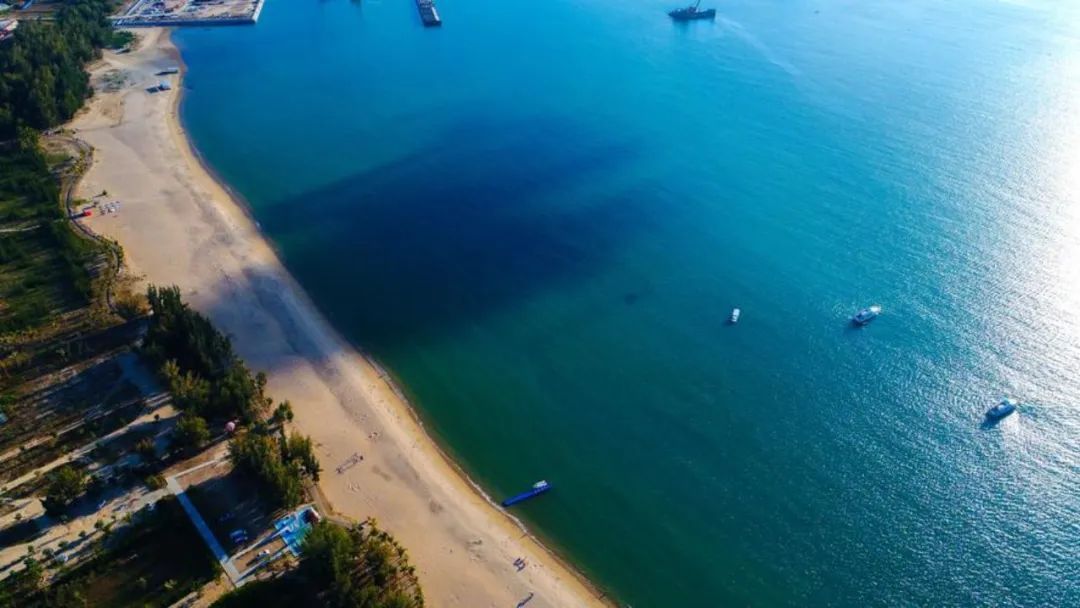 作者联系
方式等信息
2022全国知识图谱与语义计算大会
China Conference on Knowledge Graph and Semantic Computing 
 秦皇岛 8.24-8.27